OBSEG VEČKOTNIKA
NALOGA:  Z merilnim trakom izmeri obseg svoje noge in pasu ter rezultat v cm zapiši na list, da podatka ne boš pozabil.

Beseda OBSEG torej pomeni, da nekaj izmerimo okrog in okrog, torej da z merjenjem končamo tam, kjer smo začeli.

Kot lahko izmerimo obseg pasu, glave, roke ali noge…, tako lahko obseg izmerimo ali izračunamo tudi LIKOM. Poglejmo, kako.
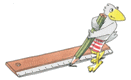 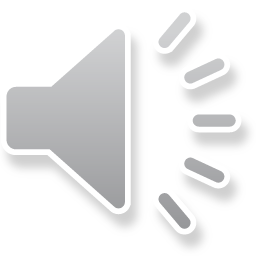 Spomnimo se imen likov. 
Kaj imajo skupnega liki v prvi vrsti?
Kateri izmed vseh likov je poseben in v čem?
Pomembne besede: ploskev, lik, oglišče, stranica.
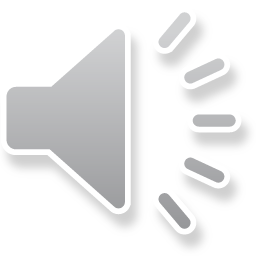 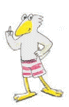 2
Janezov vrt 
ima obliko štirikotnika in ima torej štiri stranice.

Janez je prehodil pot okrog in okrog vrta, in sicer natanko po meji. Želel je ugotoviti, kako dolga je bila njegova celotna pot. (S klikanjem lahko slediš Janezovi poti)
Da je to ugotovil, je moral sešteti vse stranice.
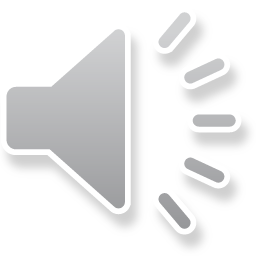 Kako je to izračunal?
6 m + 3 m + 7 m + 2 m = 18 m
Obseg vrta je 18 m.
7 m
3 m
2 m
Janez je na ta način izračunal obseg vrta. Seštel je dolžine vseh stranic.
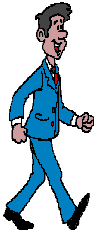 6 m
3
Janezova njiva 
ima obliko pravokotnika, ena stranica meri 6 metrov, druga pa 4 metre. Janez je prehodil pot okrog in okrog njive, natanko po črtah, oziroma stranicah. Seštel je dolžine vseh stranic. (S klikanjem lahko slediš Janezovi poti)
Kako je računal?
6 m + 4 m + 6 m + 4 m = 20m
Obseg njive je 20 m.
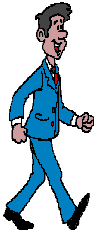 4 m
Janez je izračunal obseg tako, da je seštel dolžine vseh stranic.
6 m
Za bistre glave:
Lahko tudi takole: 2 . 6 m + 2 . 4 m= 20 m
4
Na podoben način lahko izračunamo obseg kvadrata.
Sešteti moramo dolžine vseh stranic. Takole:
3 m + 3 m + 3 m + 3 m = 12 m
Obseg kvadrata je 12 m.
3 m
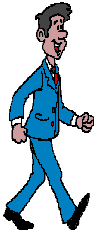 3 m
Za bistre glave:
Lahko tudi takole: 4 . 3m = 12 m
5
Kaj pa obseg tega lika? 
Imamo trikotnik s tremi enako dolgimi stranicami.
Obseg bomo izračunali tako, da bomo sešteli dolžine vseh stranic: 
5m + 5m+ 5m = 15 m 
Obseg trikotnika je 15 m.
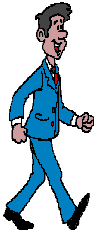 5 m
Za bistre glave:
Lahko tudi takole: 3 . 5 m = 15 m
6
POMNI!
Obseg lika – večkotnika izračunamo tako, da seštejemo dolžne vseh njegovih stranic.
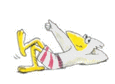 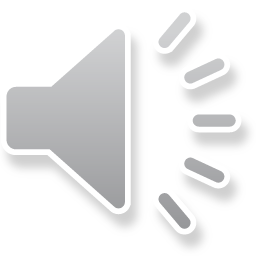 7
ZAPIS V ZVEZEK (Prepiši in preriši to in naslednjo drsnico.)OBSEG VEČKOTNIKA
Obseg moje noge je ______ cm. (Izpolni.)
Obseg mojega pasu je ______ cm.

Beseda OBSEG pomeni, da nekaj izmerimo okrog in okrog. Tam, kjer smo z merjenjem začeli, na koncu tudi končamo.
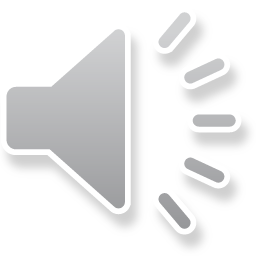 8
Obseg lika izračunamo tako, da seštejemo dolžine vseh njegovih stranic. 
Podatki:
a = 4 cm

b = 7 cm

c = 2 cm

d = 5 cm
Račun: 
4 cm + 7 cm + 2cm + 5cm = 18 cm

Obseg štirikotnika je 18 cm.
.
C
c
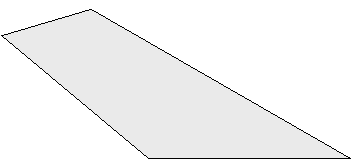 D
b
d
a
B
A
9
Današnjo učno snov si na spodnji povezavi oglej še malo drugače!
https://www.youtube.com/watch?v=MKVqZxhxifo&t=1s
10
Naredi vaje iz delovnega zvezka,rezultate si preglej v Rešitvah.
DZ str.: 58, 59, 60, 61, 62
(Podčrtane strani so nujne za minimalno znanje.             )
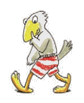 ČE ŽELIŠ, lahko vadiš tudi tu!
https://eucbeniki.sio.si/mat5/759/index.html
11
Viri:
Učbenik za MAT (Svet matematičnih čudes)
Spleto gradivo; Mladen Kopasić
Spletno gradivo; e-učbenik
Drugo spletno gradivo
12